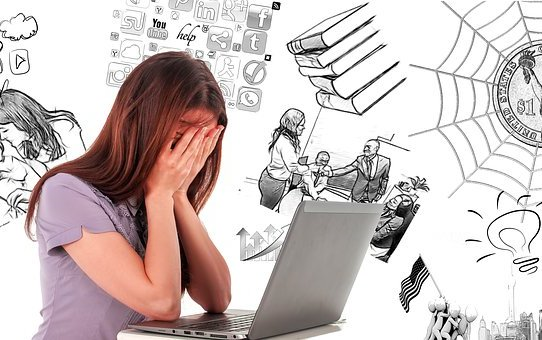 Online stress
by Kristýna Mudříková
LEGEND
MENU
NEXT SLIDE
PREVIOUS SLIDE
UNDO
ONLINE STRESS
You can choose a theme by clicking on the rectangle
SOCIAL NETWORK
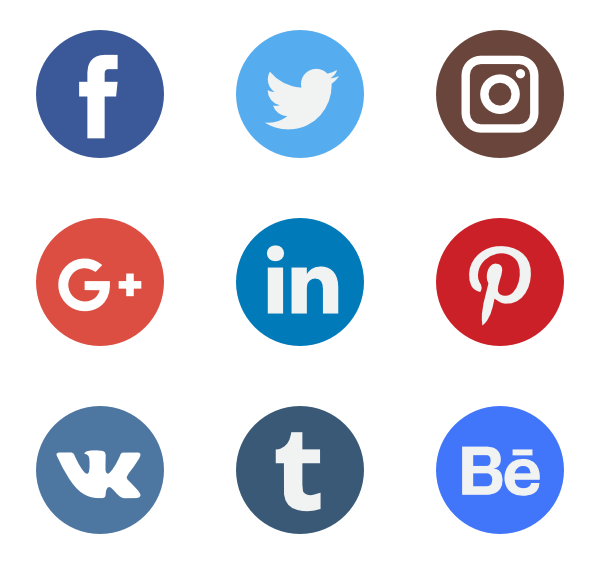 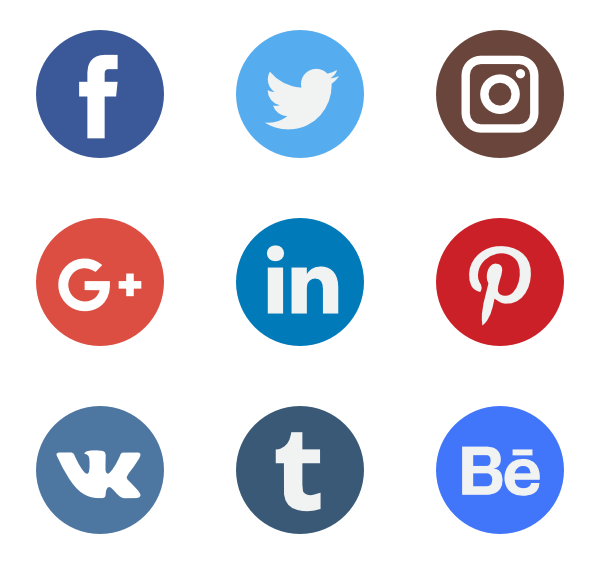 We are on social network almost every day.

Social networks generally bring us a lot of stress, so we should give them up sometimes to make us feel better.

Social media have never recover personal contact.
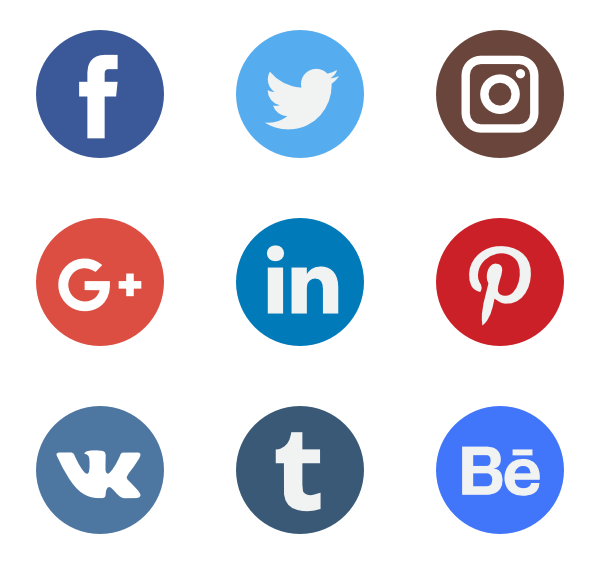 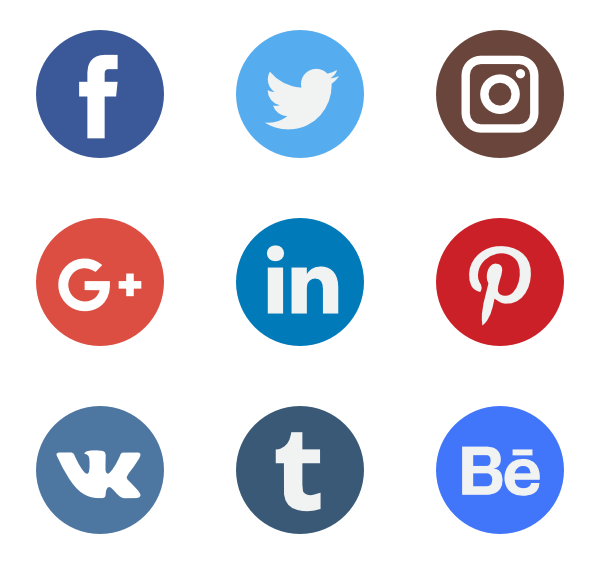 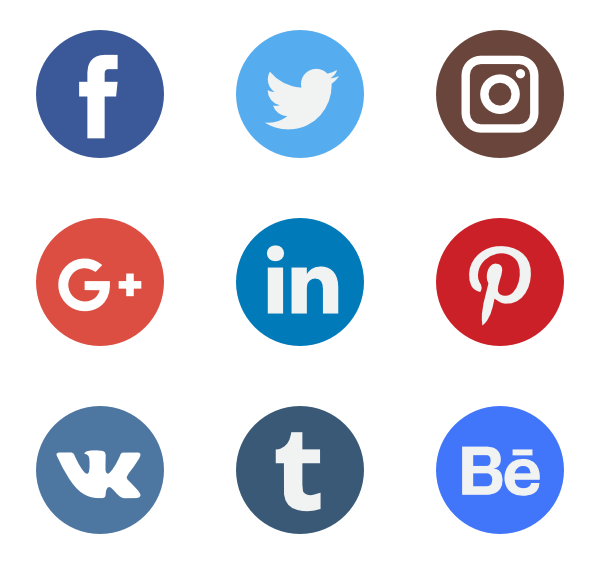 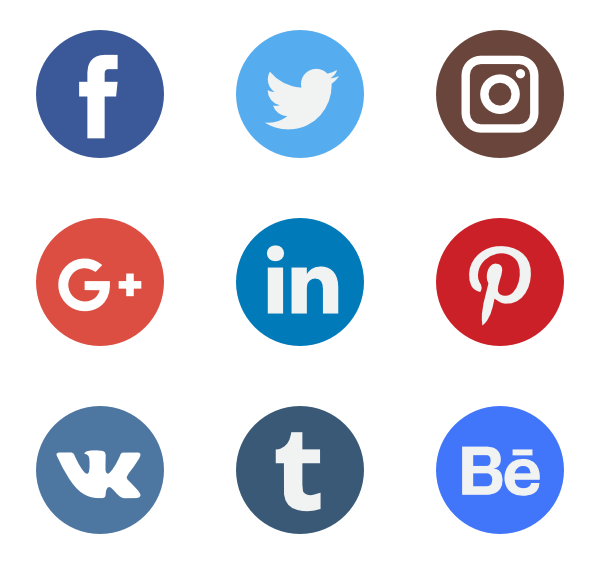 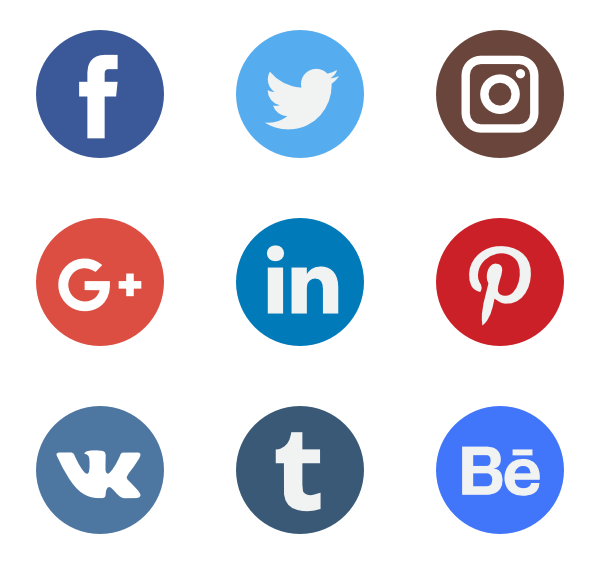 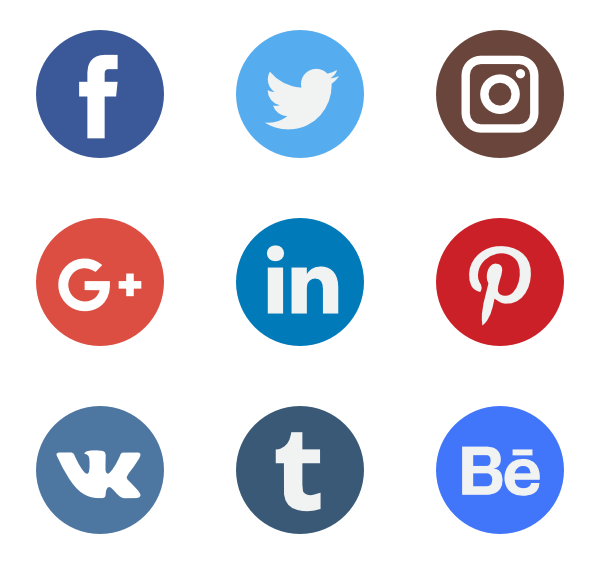 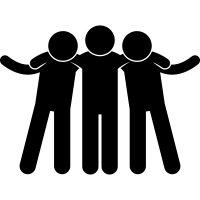 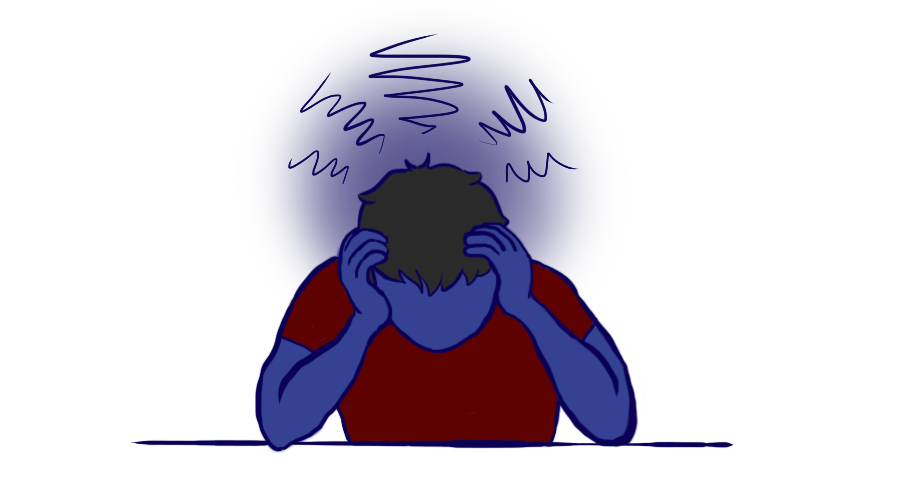 Experiment - SOCIAL NETWORK
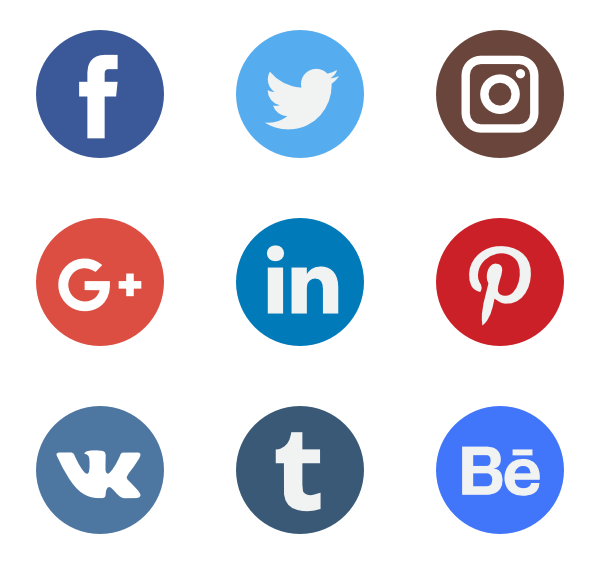 Experts found some people who were supposed to give up Facebook for a week.

All of them had reduced lower cortisol (stress hormone).

They also said their lives were happier.
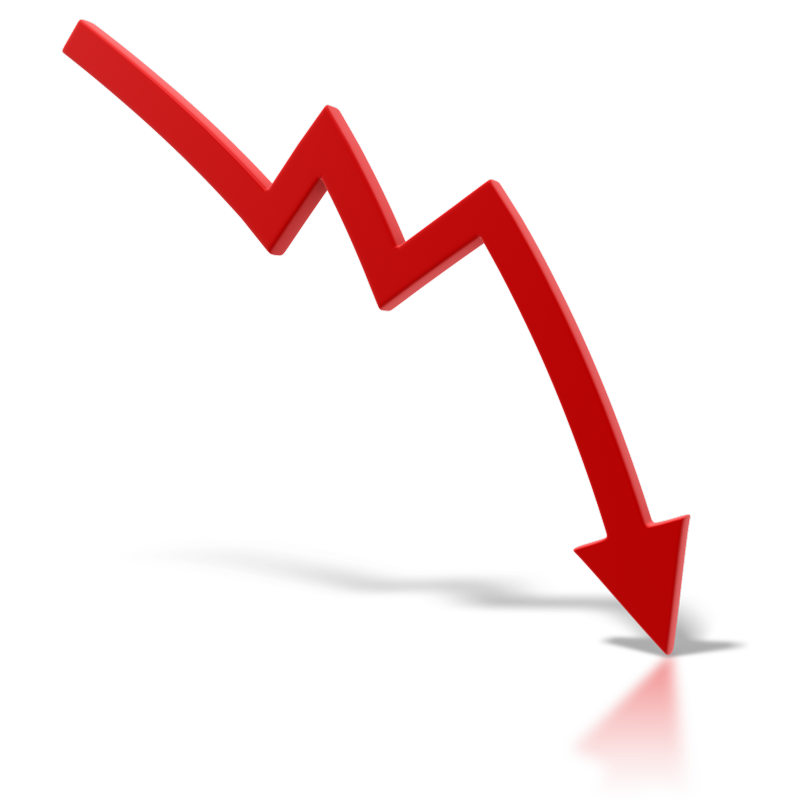 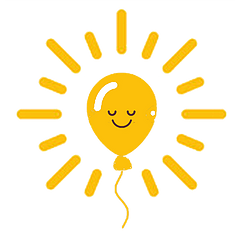 My opinion - SOCIAL NETWORK
I take a break from social media sometimes, and I feel better, too. 
It makes me prosecute more things than when I'm on social media all the time.

Plus, I can fight over stupid things on social media. They're a bad influence on me.

I'll spend at least four hours on my phone. And that's only on social media.
DIGITAL STRESS
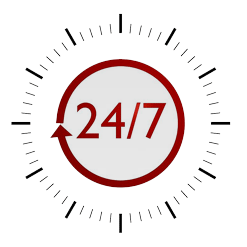 We need to be available online all the time.

Digital stress is probably everywhere nowadays.

When you post on forums, someone can argue with us.
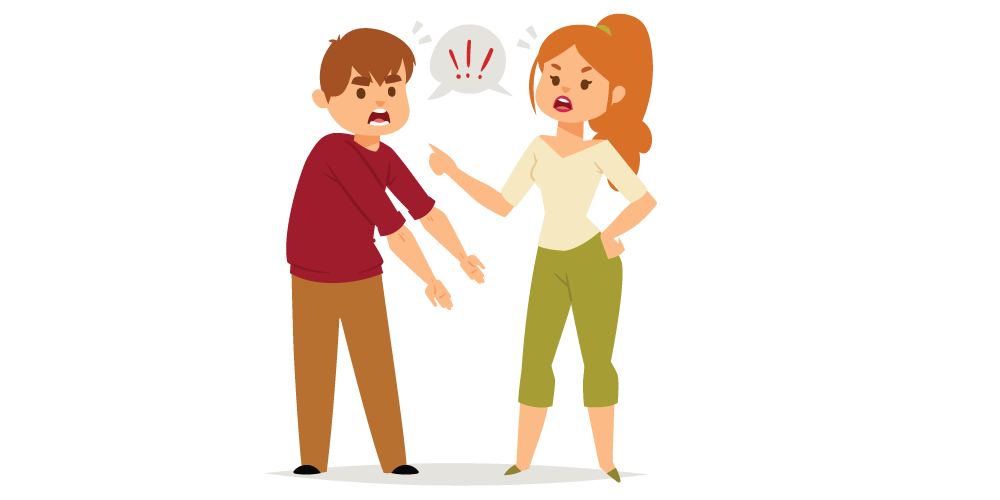 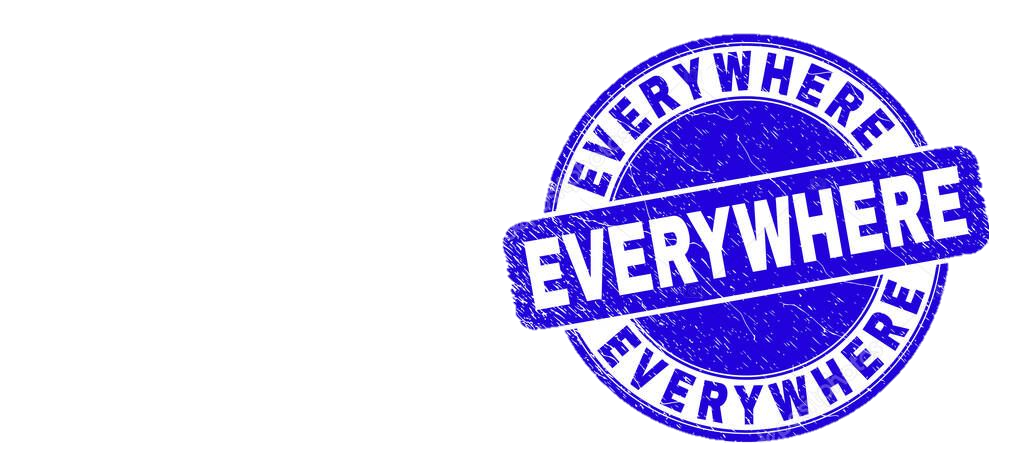 DIGITAL TECHNOLOGY
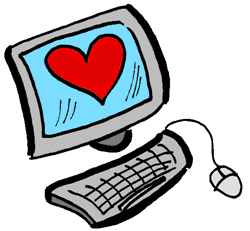 Nowadays, there are a lot of people who depend on digital technologies.

Children who easily become dependent on a computer are most at risk.

This then affects their mentally health, and when they're not at the computer for a long time, they're depressed.
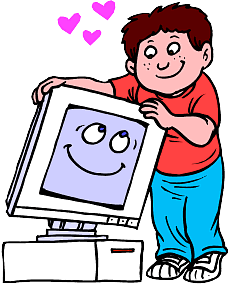 SOURCES
https://www.whitmoreschool.org/wp-content/uploads/2017/03/frustrated.jpg
https://www.idnes.cz/onadnes/zdravi/deprese-socialni-site-facebook-instagram-twitter.A180605_091735_zdravi_job
https://re-life.cz/novinky/digitalni-stres-novy-fenomen-dneska/
https://refresher.cz/53152-Lide-pouzivajici-Facebook-jsou-vice-ve-stresu-Nejvetsi-socialni-sit-si-bere-svoji-dan
https://www.rizeniskoly.cz/cz/aktuality/digitalni-technologie-mohou-za-stres-i-odcizeni-nejohrozenejsi-jsou-deti-rika-psycholozka.a-3141.html
https://brandslogo.net/wp-content/uploads/2018/03/social-network-logo-vector.png
https://www.theonlineclarion.com/wp-content/uploads/2021/04/Stress1.png
https://drthurstone.com/wp-content/uploads/2014/11/arrow.png
SOURCES
https://st4.depositphotos.com/12141488/38095/v/950/depositphotos_380950450-stock-illustration-blue-distress-everywhere-stamp-and.jpg
https://wellness.usask.ca/images/articles/communication-argument.png
http://4.bp.blogspot.com/_hRy63Hhyu8o/THQbQGQZkfI/AAAAAAAAC3E/jHQVp8SlqUk/s320/Kids__Computers_0005.gif
EXIT
ONLINE STRESS
You can choose a theme by clicking on the rectangle